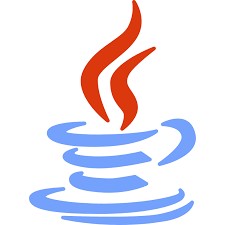 The Java Programming Language:Arrays and Searching
Damian Gordon
Array Searching
Damian Gordon
Searching
Let’s remember our integer array from before:
Searching
44
0
23
1
42
2
33
3
16
4
54
5
34
6
18
7
……..…
34
38
82
39
Age
Searching
Let’s say we want to find everyone who is aged 18:
Searching: Sequential Search
Searching: Sequential Search
Searching: Sequential Search
Searching: Sequential Search
Searching: Sequential Search
Searching: Sequential Search
Searching: Sequential Search
Searching: Sequential Search
Searching: Sequential Search
Searching: Sequential Search
Searching: Sequential Search
Searching: Sequential Search
Searching: Sequential Search
Searching: Sequential Search
Searching: Sequential Search
Searching: Sequential Search
Searching: Sequential Search
Searching: Sequential Search
Searching: Sequential Search
Searching: Sequential Search
Searching: Sequential Search
Searching: Sequential Search
Searching: Sequential Search
Searching: Sequential Search
Searching: Sequential Search
Searching: Sequential Search
Searching: Sequential Search
Searching: Sequential Search
Searching: Sequential Search
Searching: Sequential Search
Searching: Sequential Search
Searching: Sequential Search
Searching: Sequential Search
Searching: Sequential Search
Searching: Sequential Search
Searching: Sequential Search
Searching: Sequential Search
Searching: Sequential Search
Searching: Sequential Search
Searching: Sequential Search
Searching: Sequential Search
Searching: Sequential Search
This is a SEQUENTIAL SEARCH.

If the array is 40 characters long, it will take 40 checks to complete. If the array is 1000 characters long, it will take 1000 checks to complete.
Searching: Sequential Search
Here’s how we could do it:
Searching: Sequential Search
public class SequentialSearchClass {

  public static void main(String[] args) {

    int[] ExampleArray = {2, 9, 6, 7, 4, 5, 3, 0, 1};
    int ExampleTarget = 4;
    SequentialSearch(ExampleArray, ExampleTarget);

  }
Searching: Sequential Search
static void SequentialSearch(int[] InputArray, int InputTarget)
{
    int index = -1;

    for (int i = 0; i < InputArray.length; i++) {
      if (InputArray[i] == InputTarget) {
        index = i;
        break;
      }

}
Searching: Sequential Search
if (index == -1) {
      System.out.println("Your target integer does not exist in the array");
    } else {
      System.out.println("Your target integer is in index " + index + " of the array");
    }
 
  }
}
Searching: Binary Search
If the data is sorted, we can do a BINARY SEARCH
Searching: Binary Search
If the data is sorted, we can do a BINARY SEARCH
16
0
18
1
23
2
23
3
33
4
33
5
34
6
43
7
……..…
78
38
82
39
Age
Searching: Binary Search
If the data is sorted, we can do a BINARY SEARCH
Searching: Binary Search
If the data is sorted, we can do a BINARY SEARCH

This means we jump to the middle of the array, if the value being searched for is less than the middle value, all we have to do is search the first half of that array.
Searching: Binary Search
If the data is sorted, we can do a BINARY SEARCH

This means we jump to the middle of the array, if the value being searched for is less than the middle value, all we have to do is search the first half of that array. 

We search the first half of the array in the same way, jumping to the middle of it, and repeat this.
Searching: Binary Search
Searching: Binary Search
Searching: Binary Search
Searching: Binary Search
Searching: Binary Search
Searching: Binary Search
Searching: Binary Search
Searching: Binary Search
Searching: Binary Search
Searching: Binary Search
Searching: Binary Search
The BINARY SEARCH just takes five checks to find the right value in an array of 40 elements. For an array of 1000 elements it will take 11 checks. 

This is much faster than if we searched through all the values.
Searching: Binary Search
public class BinarySearchClass {

  public static void main(String[] args) {
  int[] ExampleArray = {0, 1, 2, 4, 5, 8, 9, 10, 12, 14};    int ExampleTarget = 4;
    BinarySearch(ExampleArray, ExampleTarget);
  }
Searching: Binary Search
static void BinarySearch(int[] InputArray, int InputTarget)
{
    int index = -1;
    int lowEnd = 0;
    int highEnd = InputArray.length - 1;
Searching: Binary Search
while (highEnd >= lowEnd) { 
        
      int middle = (lowEnd + highEnd) / 2;

      if (InputArray[middle] == InputTarget) {
        index = middle;
        break;
      } else if (InputArray[middle] < InputTarget) {
                lowEnd = middle + 1;
      } else if (InputArray[middle] > InputTarget) {
                highEnd = middle - 1;
      }
    }
Searching: Binary Search
if (index == -1) {
      System.out.println("Your target integer does not exist in the array");
    } else {
      System.out.println("Your target integer is in index " + index + " of the array");
    }
    
  }
}
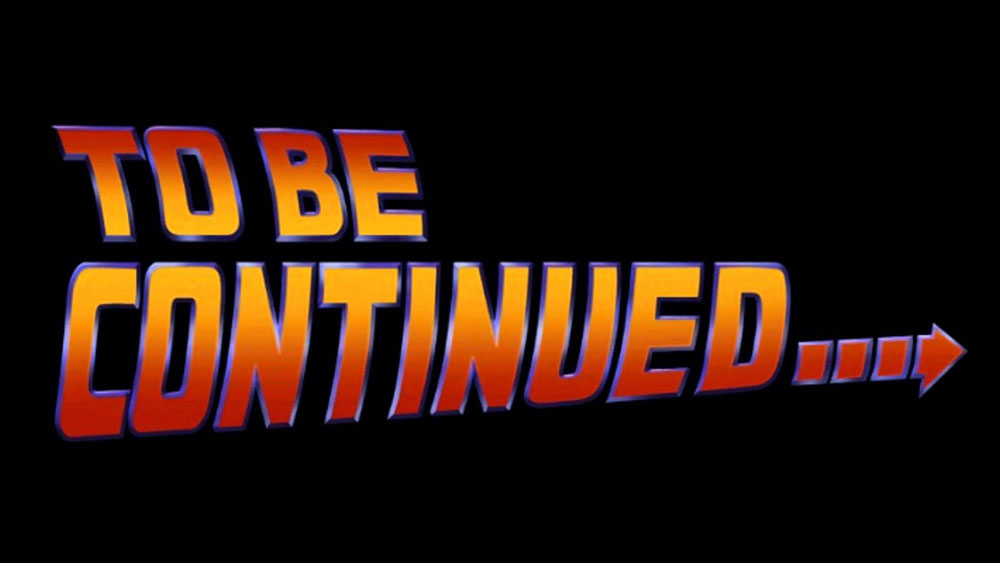